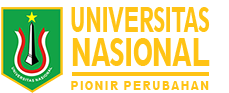 METODE GEORESISTIVITAS DAN ELEKTROMAGNETIKPENDAHULUAN METODE GEOLISTRIK (LANJUTAN)
FEBRIA ANITA, M.SC
FAKULTAS TEKNIK DAN SAINS
PROGRAM STUDI FISIKA
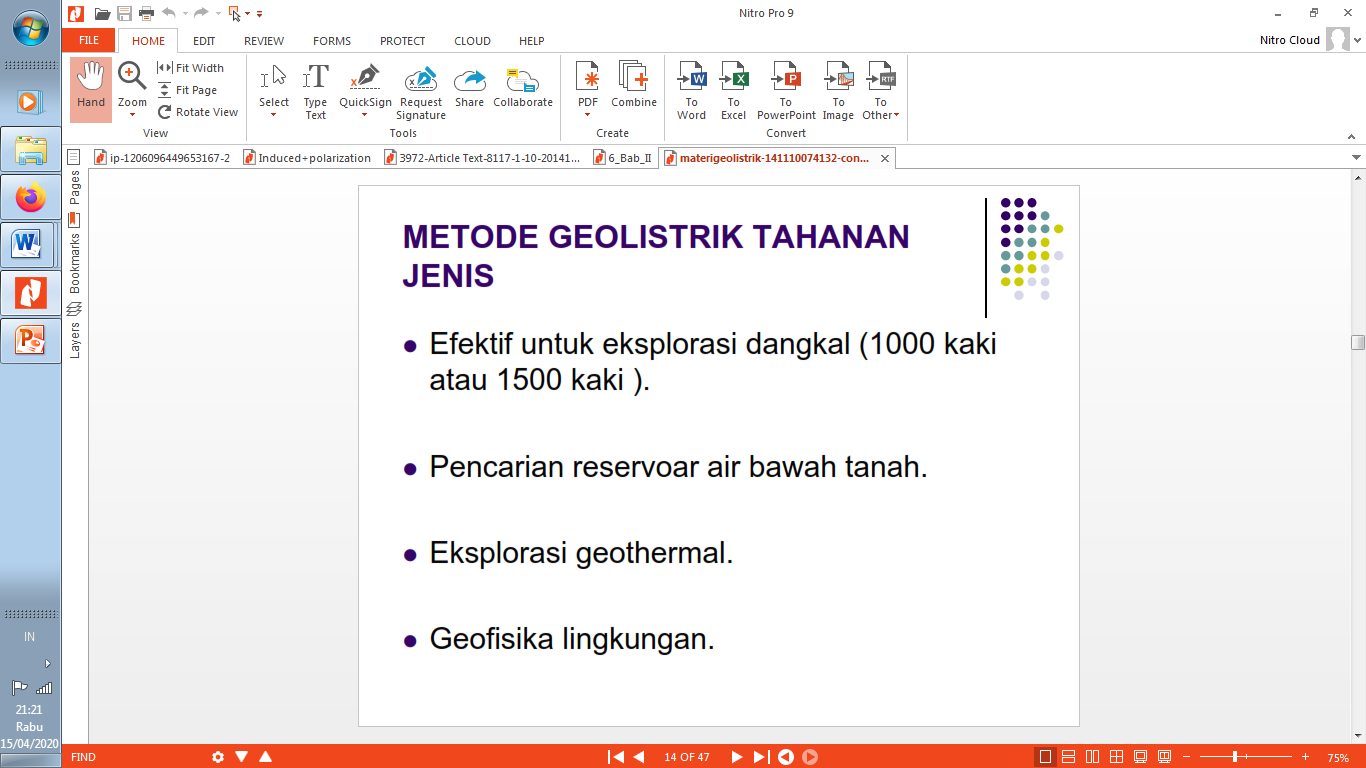 Febria Anita, S.Si., M.Sc
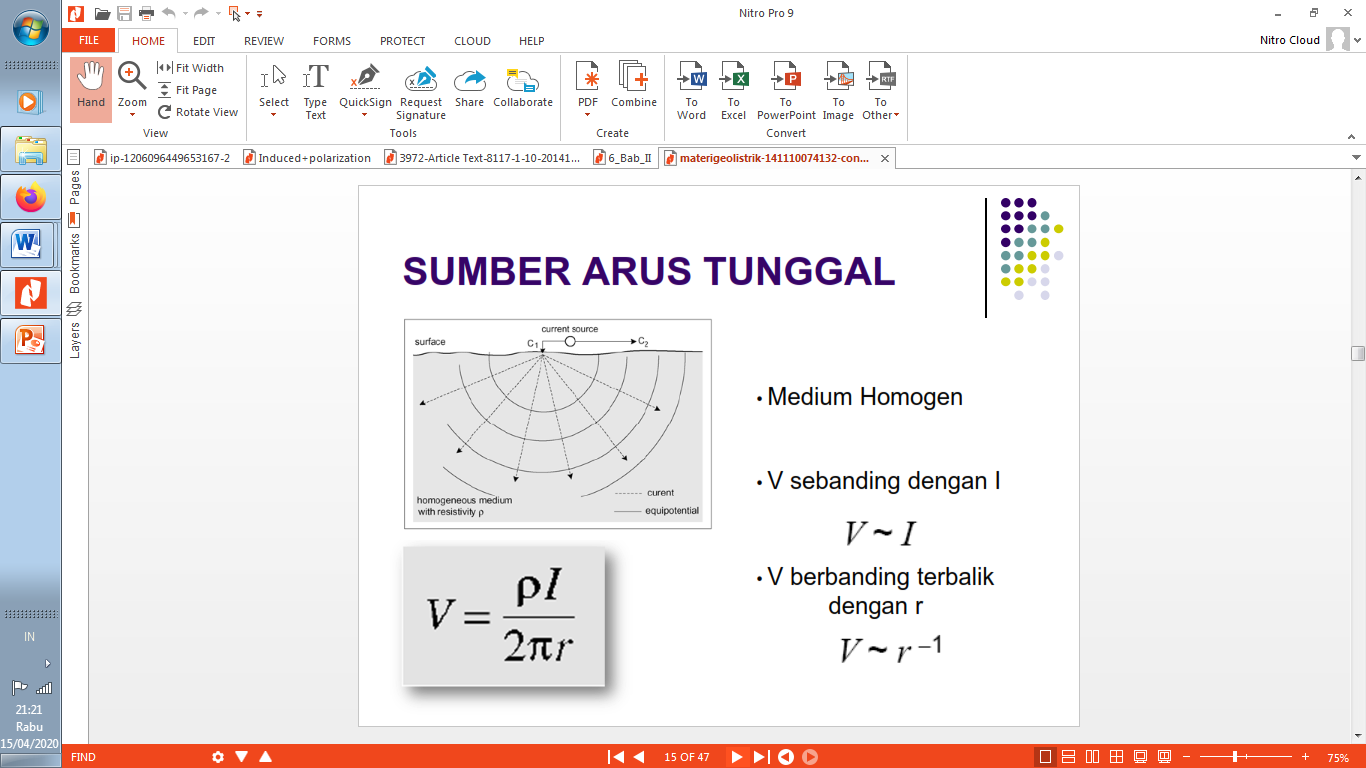 Febria Anita, S.Si., M.Sc
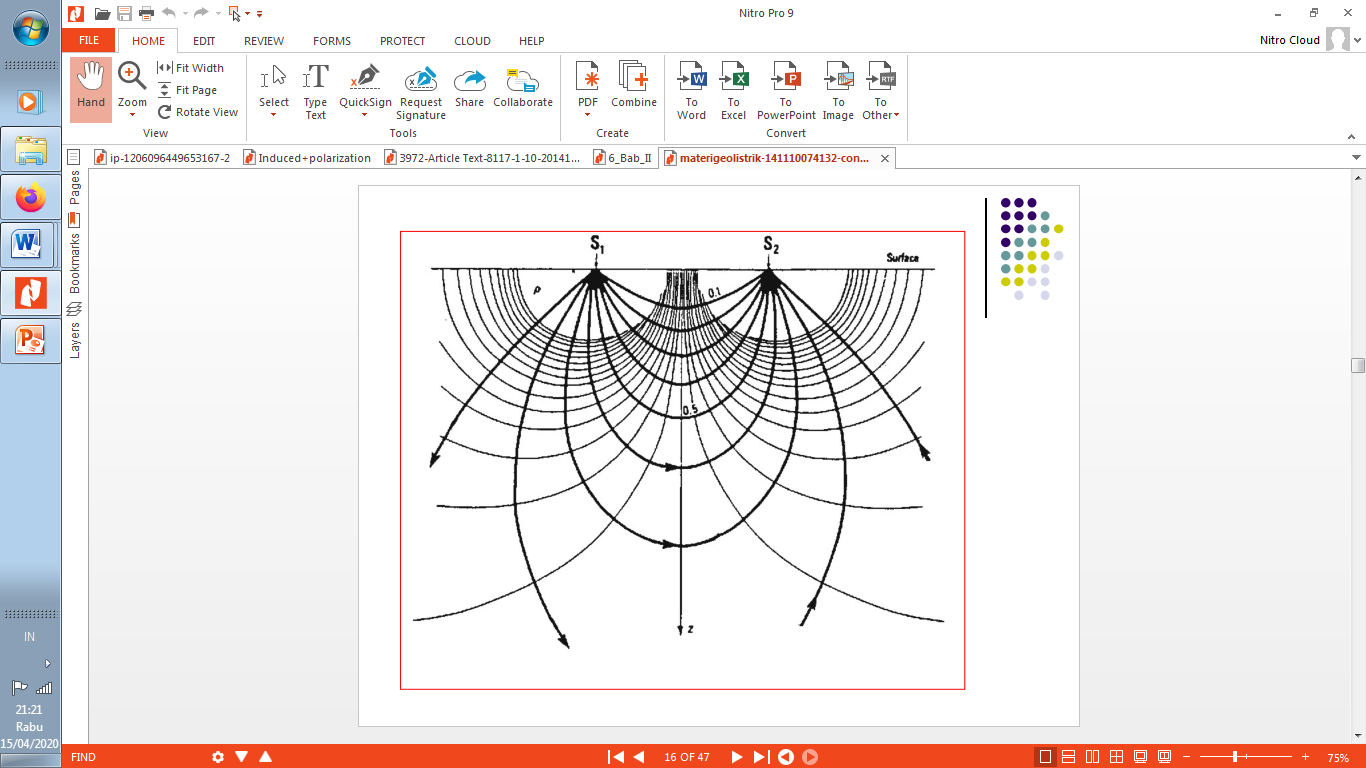 Febria Anita, S.Si., M.Sc
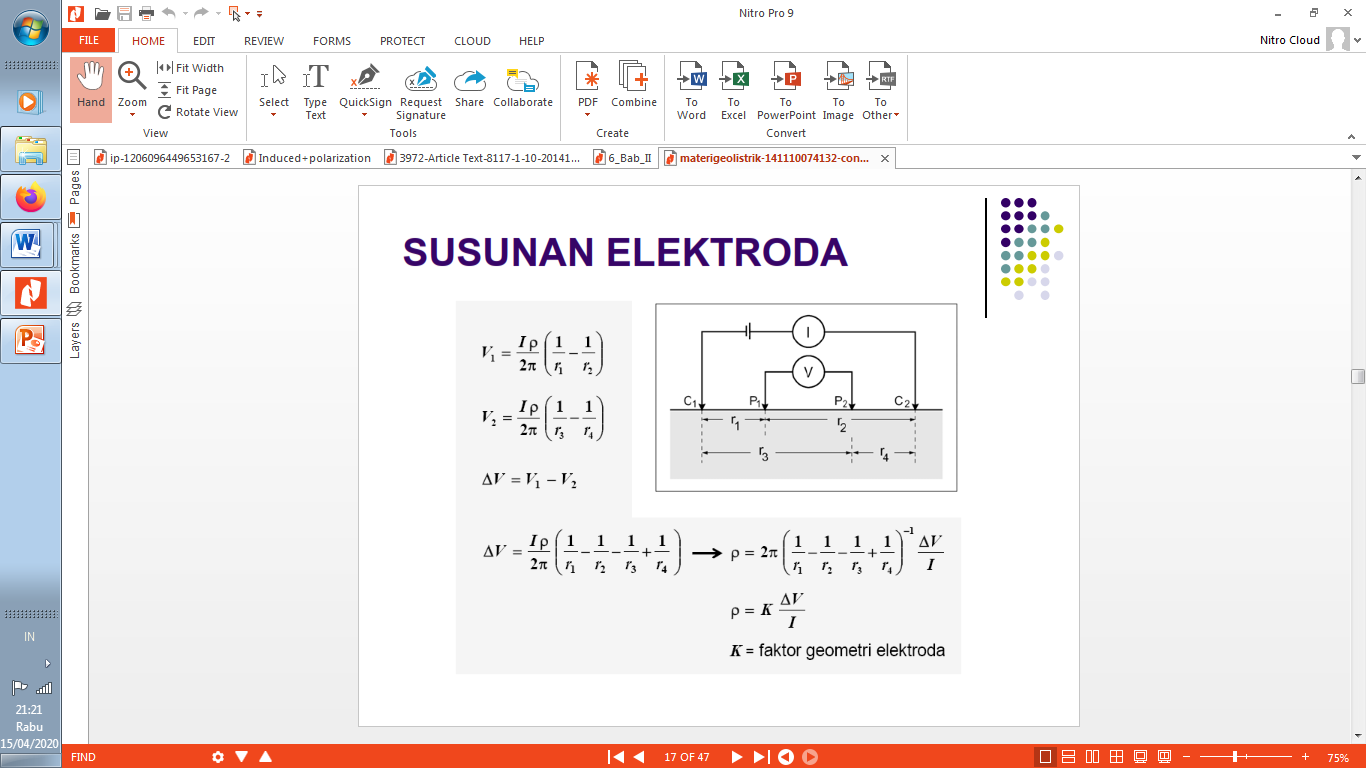 Febria Anita, S.Si., M.Sc
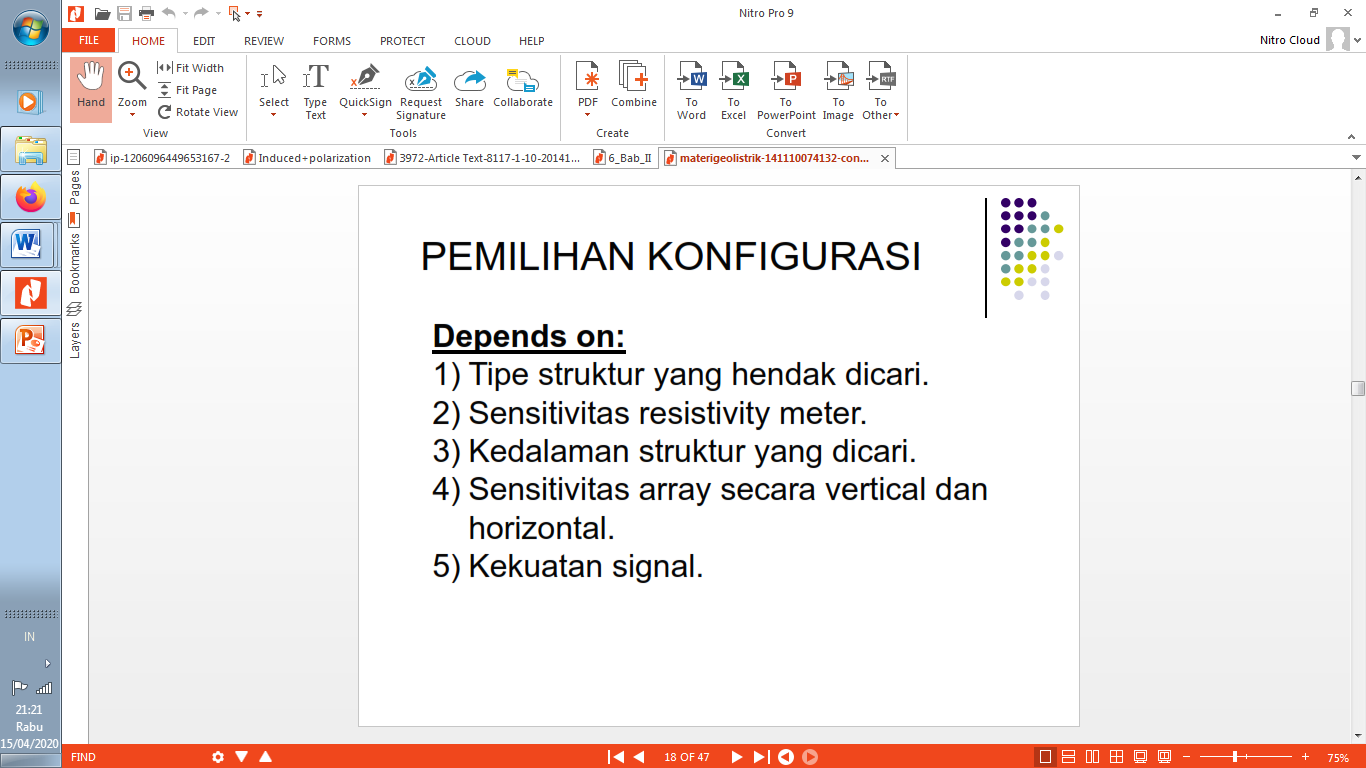 Febria Anita, S.Si., M.Sc
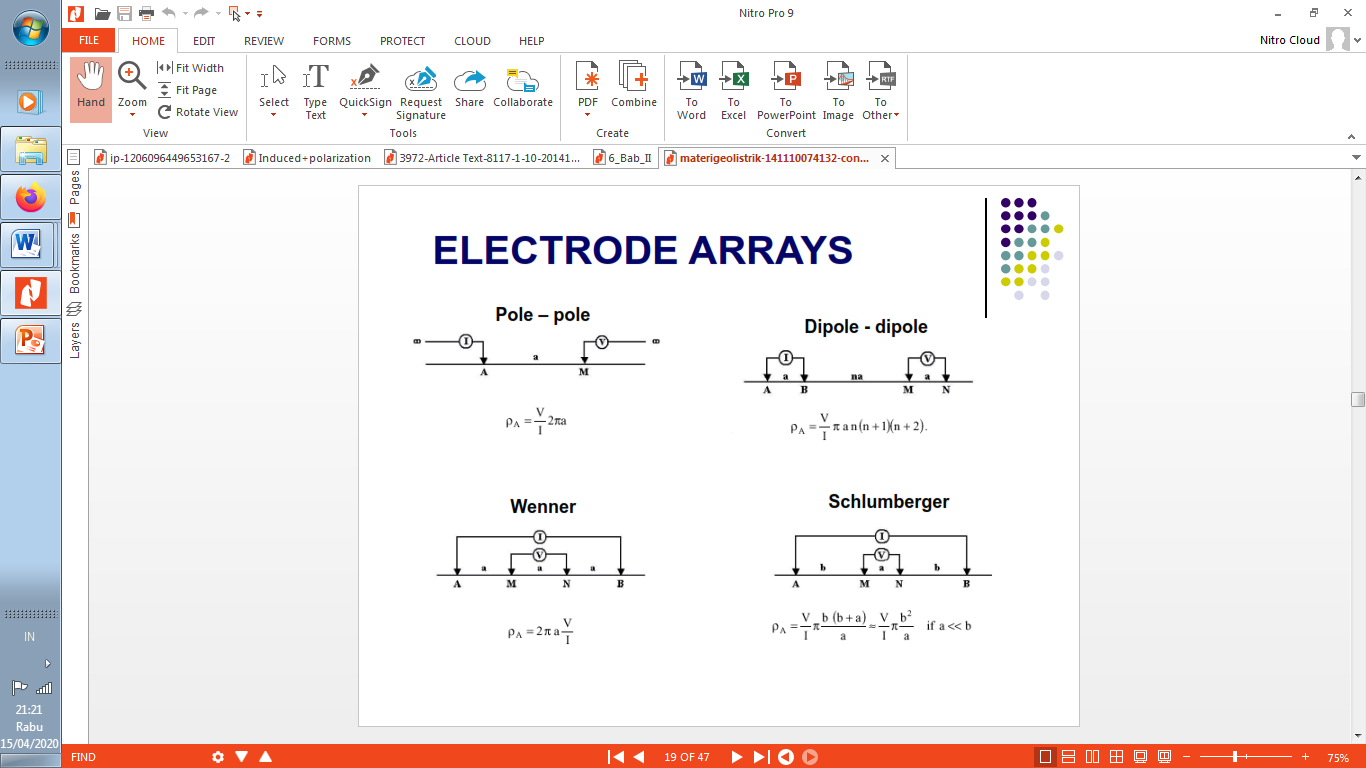 Febria Anita, S.Si., M.Sc
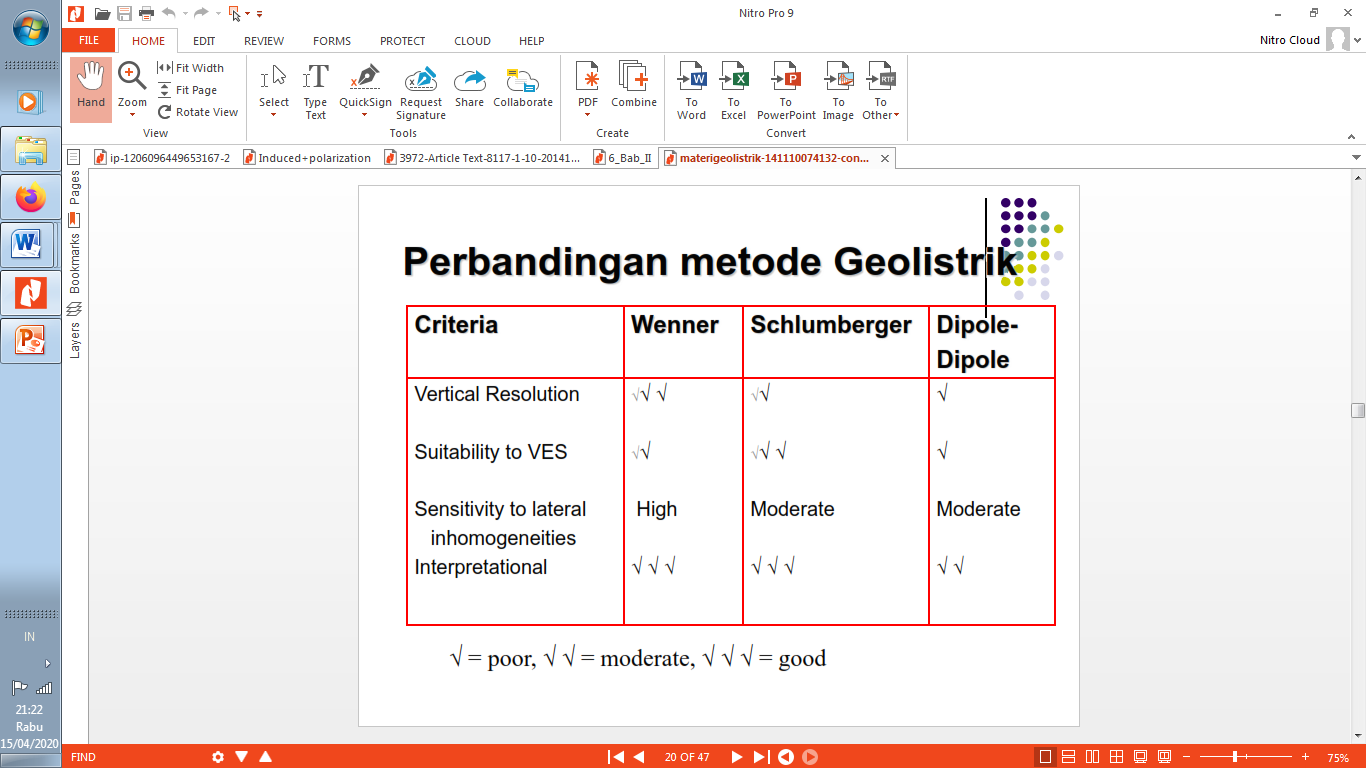 Febria Anita, S.Si., M.Sc
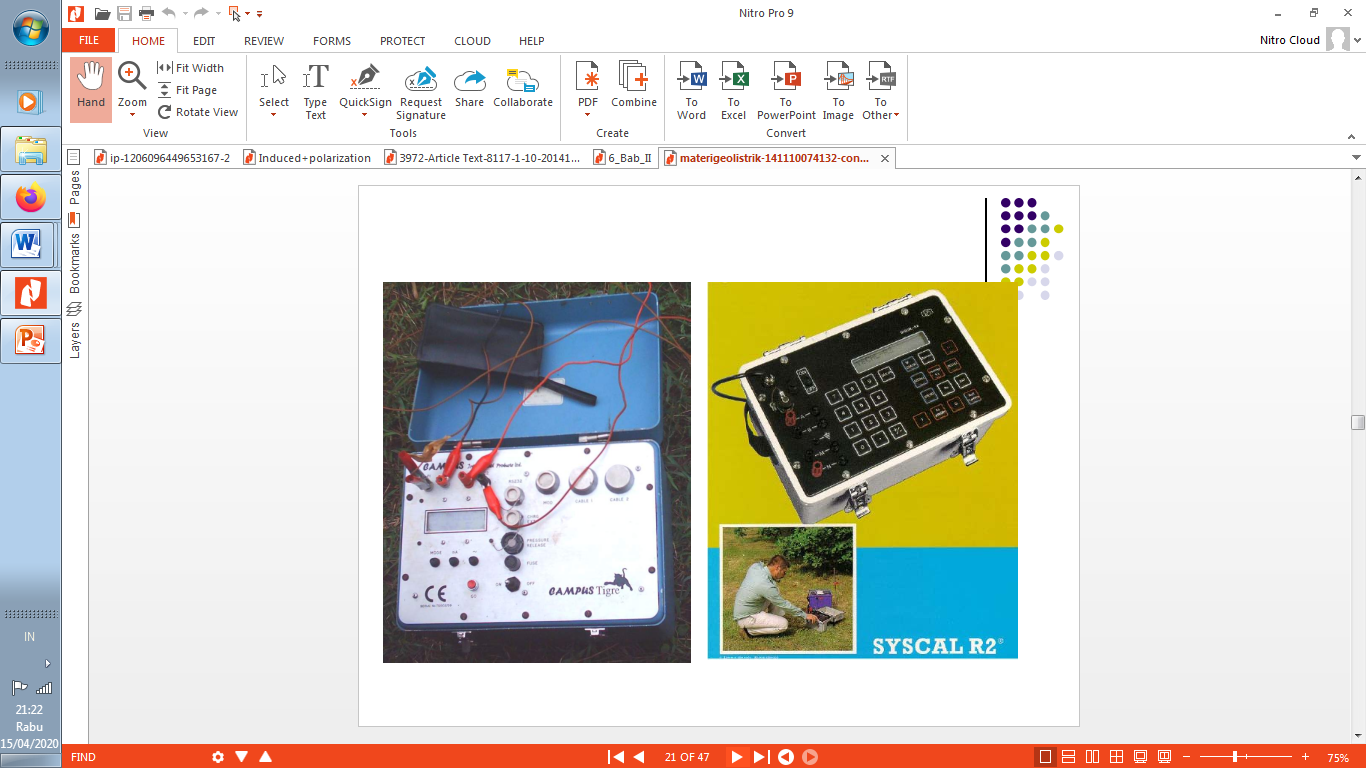 Febria Anita, S.Si., M.Sc
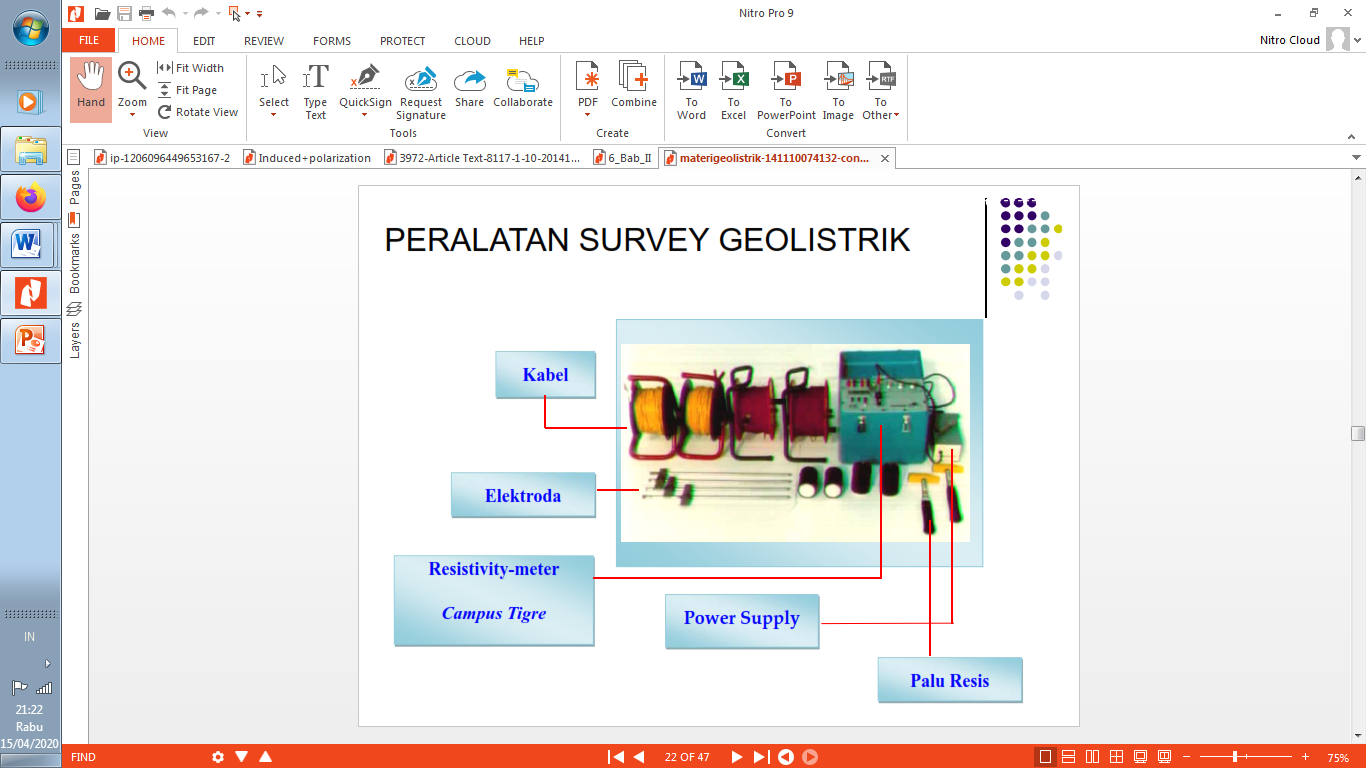 Febria Anita, S.Si., M.Sc
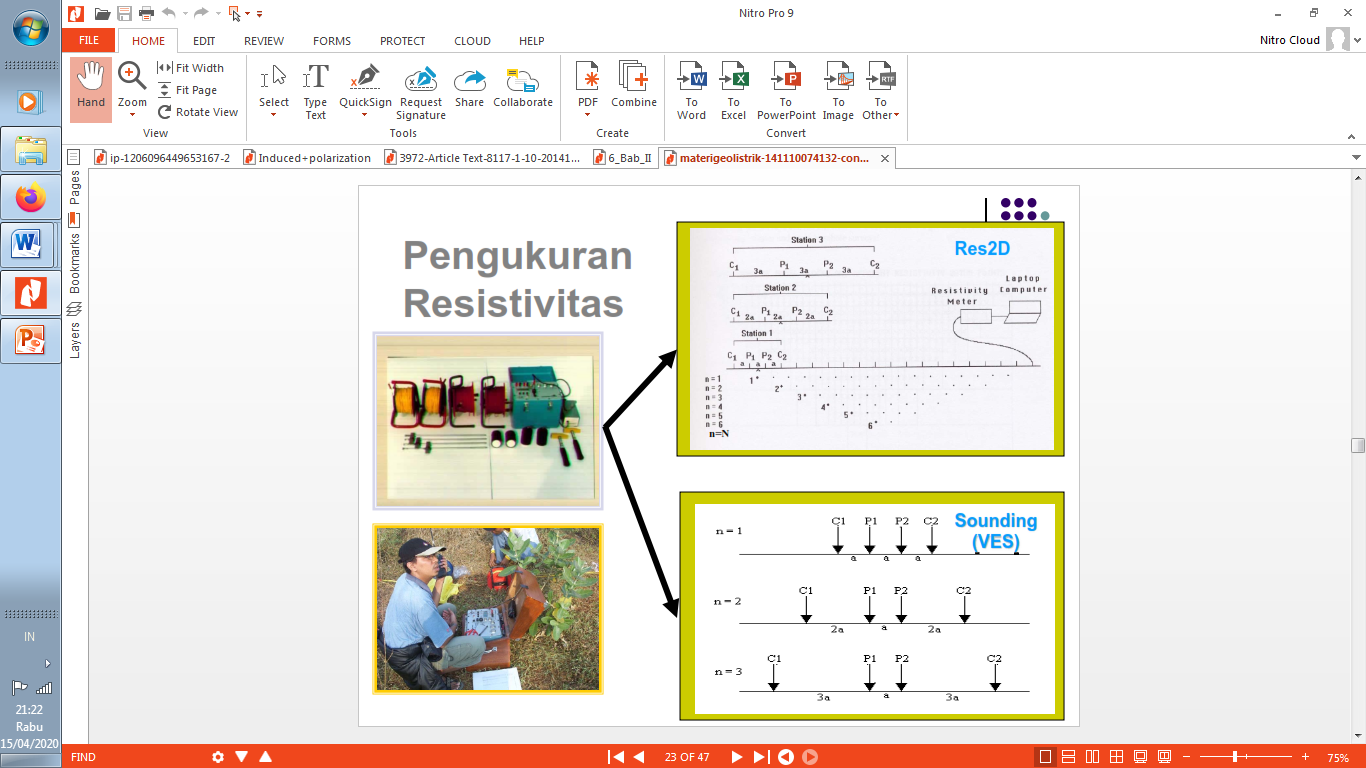 Febria Anita, S.Si., M.Sc
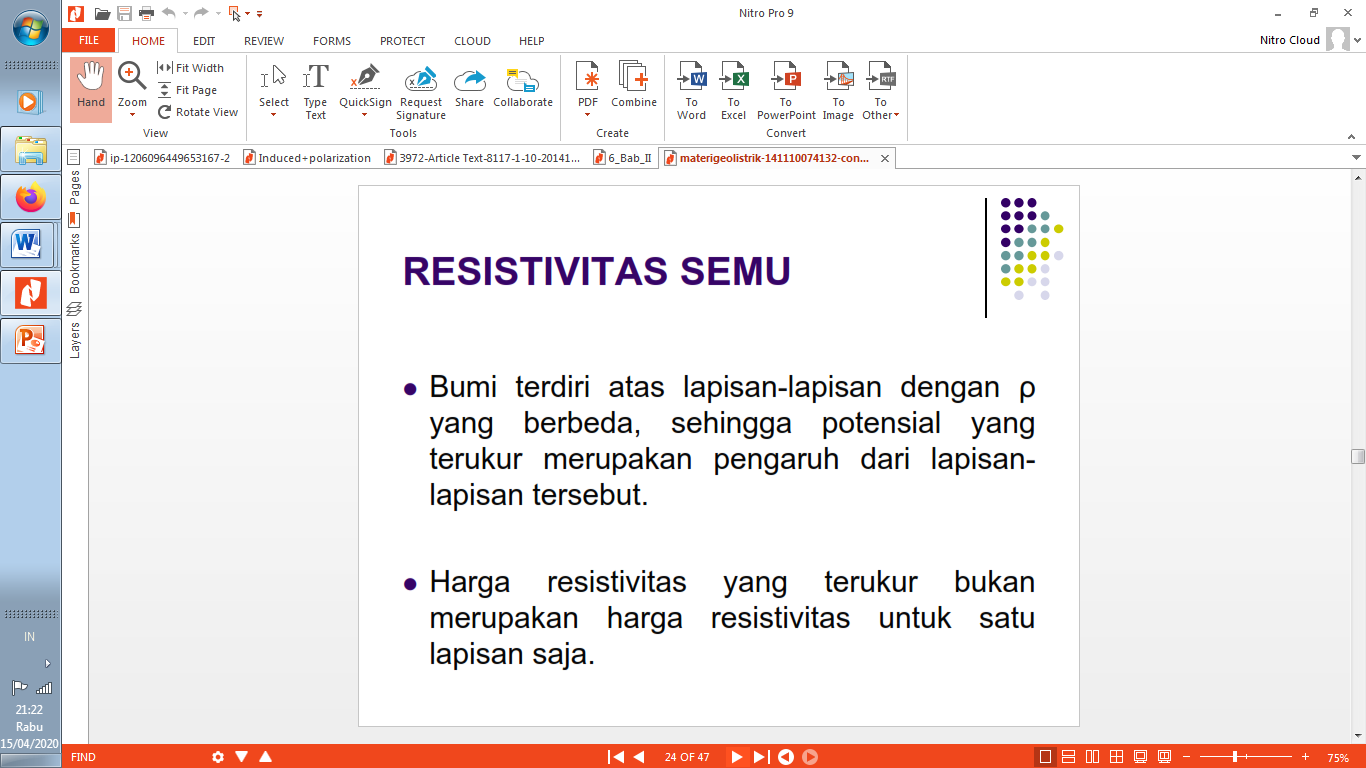 Febria Anita, S.Si., M.Sc
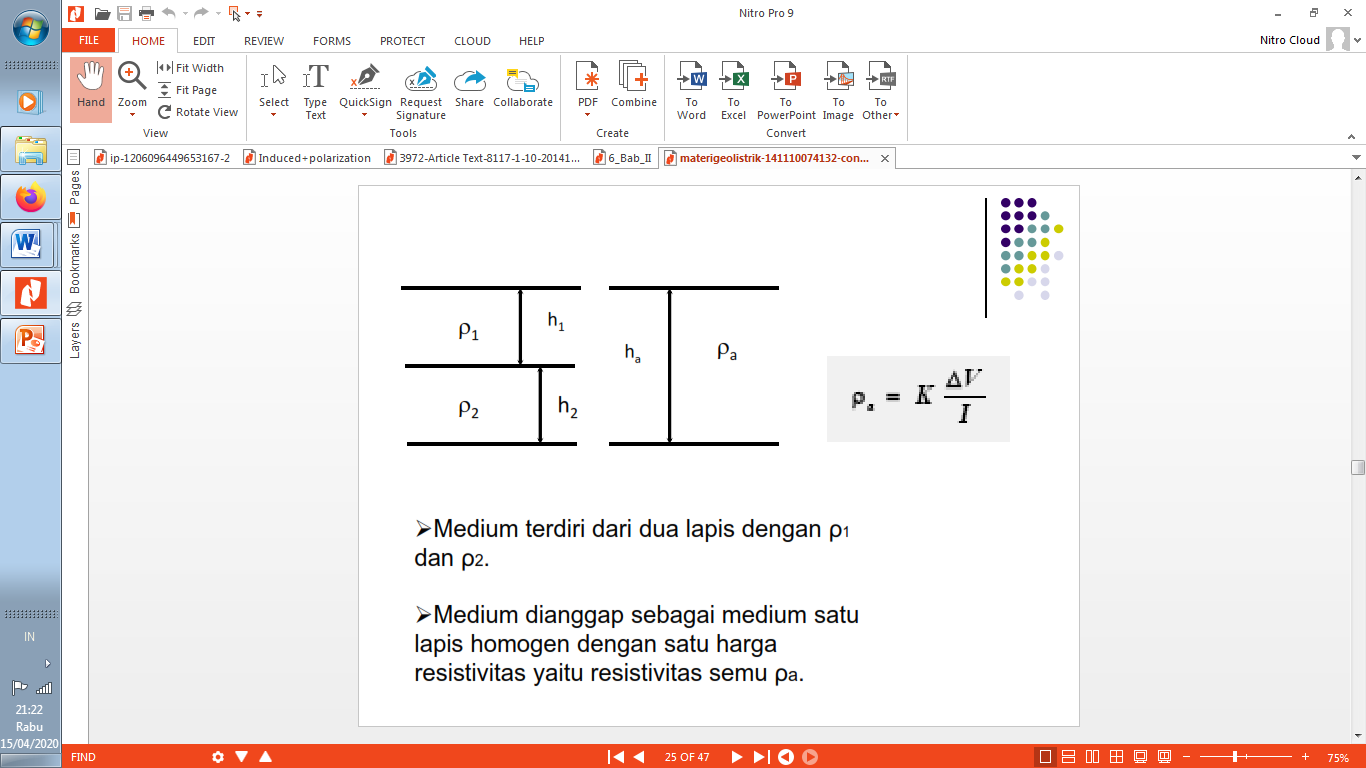 Febria Anita, S.Si., M.Sc
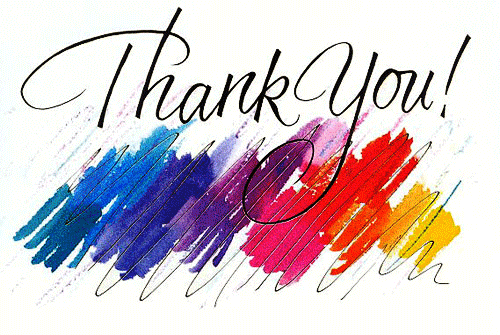 Febria Anita, S.Si., M.Sc